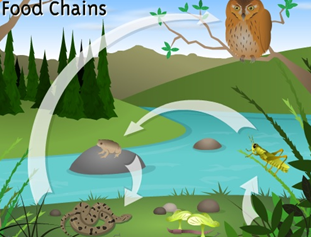 Food Chains
Year 7 Science:
Habitats and Interactions
Learning about food chains
1. Go to the following website:
http://www.iknowthat.com/ScienceIllustrations/foodchains/science_desk.swf

2. Click on each part of 
the interactive to write the
definitions on the next slide
(see image).

3. Write a food chain for each 
of the 4 different habitats, and 
list the producer, primary, 
secondary and territory 
consumer for each
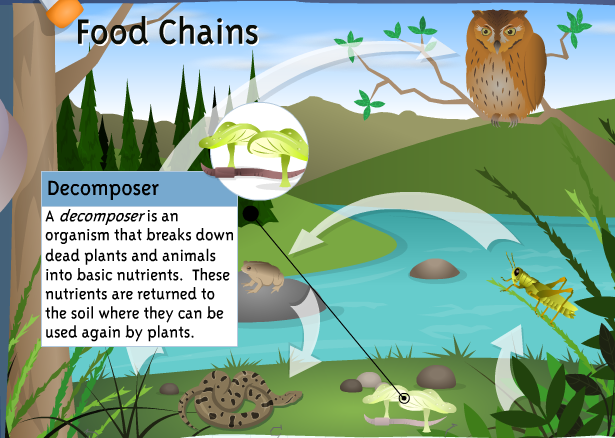 For each habitat, write a food chain and list the producer, primary, secondary and tertiary consumers
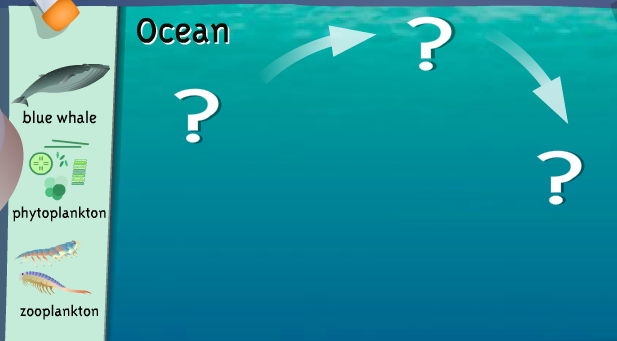 For each habitat, write a food chain and list the producer, primary, secondary and tertiary consumers
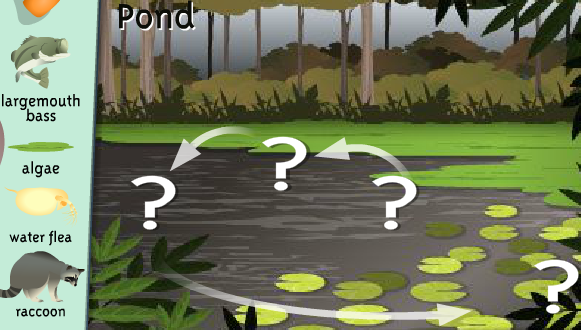 For each habitat, write a food chain and 
list the primary, secondary and tertiary consumers
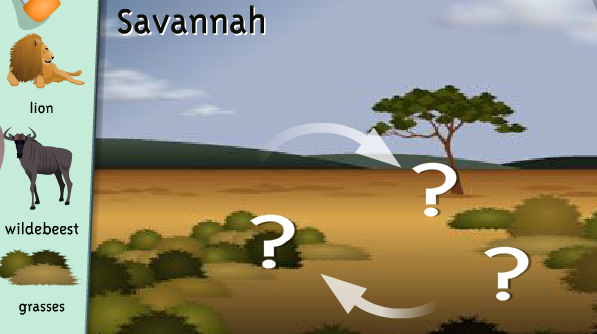 For each habitat, write a food chain and 
list the primary, secondary and tertiary consumers
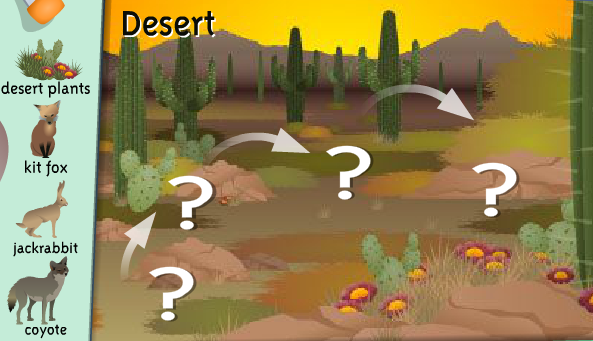